Web Stack of the Future
(Introducing Conga 3.0)Bjørn ChristensenMorten Kromberg
What Web Stack?
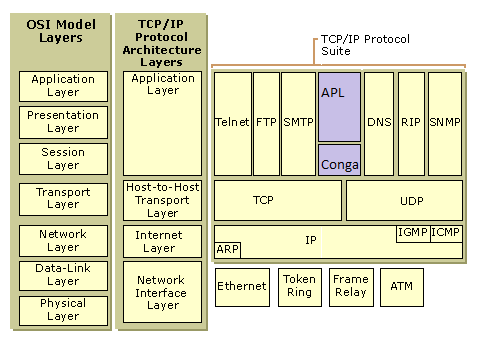 Conga 3.0
What Web Stack?
Current...
...of the Future
App.
APL
App.
HTMLSOAPREST, etc
HTTP
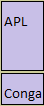 HTML(CSS+JS)SOAPREST, etc
MiServer(or similar)
Conga3.0
HTTP
TCP
TCP
Conga 3.0
New CONGA Features
v3.0 adds more features than any recent release:
New Threading Model 
Improved Scalability 
Ability to run without secure features enabled
Transmit files
Built-in support for HTTP Protocol
Including WebSockets for bi-directional
Object-Oriented Wrappers
Isolate multiple uses of Conga in the same APL process (e.g. Application vs Source Code Mgt)
Experimental support for User Datagrams (UDP)
Conga 3.0
New (Optional) Threading Model
Traditional approach is to run one APL thread which handles both Connect and Receive events
'OnlyConnections' property specifies that DRC.Wait on the server will only report new connections
DRC.Wait on individual connections handle traffic on the connections
Assumption is you will run a separate thread for each connection
Aimed at applications with long-running / stateful sessions, websockets etc
Conga 3.0
Improved Scalability
A new ”ReadyStrategy” uses an optimised FIFO queue for incoming messages.
Will not work for applications which might wait on connections in multiple threads
(see previous slide)
Less flexible, but faster and fairer for high volume applications
Conga 3.0
Run Without Secure Features
The ssl library (~1.7Mb) is loaded when required
If it is not present, you cannot make secure connections
In current Conga, if it is not present, Conga will not start
Conga 3.0
Transmit Files
You can now transmit the content of a file without first reading data into the workspace.

   ∇ e←SendFile(status hdr filename);Answer
      :Access public
      hdr←'Date: ',HttpDate,NL,hdr
      :If 0≡status ⋄ status←'200 OK' ⋄ :EndIf
      :If 0≠⍴hdr ⋄ hdr←(-+/∧\(⌽hdr)∊NL)↓hdr ⋄ :EndIf
      Answer←(uc Version),' ', status,NL,hdr,NL,NL
      e←Send (⊂Answer filename)
   ∇
Conga 3.0
HTTP Protcol Support
Direct support for the HTTP protocol simplifies application code and improves performance:
Incoming HTTP messages are broken up into separate messages:
HTTPHeader
HTTPBody
HTTPChunk
HTTPTrailer
Conga 3.0
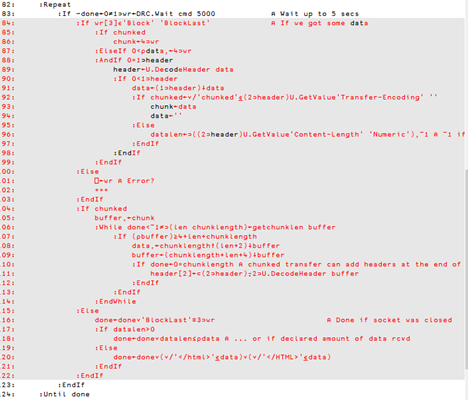 Conga 3.0
Object-Oriented Wrappers   (experimental)
For example, an RPC server which reverses its argument: 
    :Class MyServiceHandler : #.DRCShared.Connection
        ∇ onReceive(obj data)
          :Access public override
          _←Respond obj (⌽data)
        ∇
    :EndClass
    srv←DRC.Srv 5001 MyServiceHandler 
    srv.Start

    clt←DRC.Clt 'localhost' 5001
    clt.SendRecv ‘Testing’
Conga 3.0
”Multi-Root”
Application use of Conga can conflict with tools also using Conga (e.g. Source code mgt)
Conga 3.0 allows tools to specify a separate ”root object”, giving an isolated instance
For example: 
Allows the writing of development tools using Web Protocols via Conga, without them conflicting with the application being developed
Conga 3.0
Multi-Root Example
DRC←DRCShared.Init '' ⍝ Use default root
     srv←DRC.Srv 5000 #.MyCon
     srv.Start
     DRC.Names '.'
 SRV00000000 
     CRD←DRCShared.Init '' 'CRD' ⍝ Use root 'CRD'
     srv2←CRD.Srv 5001 #.MyCon
     srv2.Start
     DRC.Names '.'
 SRV00000000 
     CRD.Names '.'
 SRV00000000
Conga 3.0
Experimental UDP Support
DRC←DRCShared.Init ''
      DRC.Srv 'US' '' 5000 'udp' 10000
0  US 
      DRC.Wait 'US' 100
0  US  Timeout  100
      DRC.Clt 'UC1' 'localhost' 5000 'udp' 10000
0  UC1.AAAAAAAAAAAAAAAAAAAAAQ==:1388 
      DRC.Send 'UC1.AAAAAAAAAAAAAAAAAAAAAQ==:1388' 'Testing 1 2 3'
0  UC1.AAAAAAAAAAAAAAAAAAAAAQ==:1388 
      DRC.Wait 'US' 1000
0  US.AAAAAAAAAAAAAAAAAAAAAQ==:e424  Block  Testing 1 2 3 
 DRC.Send  'US.AAAAAAAAAAAAAAAAAAAAAQ==:e424' 'Testing 3 2 1'
0  US.AAAAAAAAAAAAAAAAAAAAAQ==:e424 
      DRC.Wait 'UC1' 100
0  UC1.AAAAAAAAAAAAAAAAAAAAAQ==:1388  Block  Testing 3 2 1
Conga 3.0
Web Sockets
For highly responsive applications with bi-directional traffic (a la Google autocompletion)
Will allow two-way databinding
(data can be pushed in both directions)
An HTTP connection can be upgraded to a WebSocket
As a client, set the WsUpgrade property and receive event WSResponse as confirmation
As a server, receive WSUpgradeReq and set WSAccept
Or select Auto mode and just get a WsUpgraded event
Once upgraded:
Data arrives via WSF events (binary or text data)
DRC.Send is used to transmit data
Conga 3.0
Interactive Chat Client
Conga 3.0
Chat Client (JavaScript)
Conga 3.0
Chat Server (APL)
Conga 3.0
Publishing Stats via ”WAMP”
Conga 3.0
WAMP Client (JavaScript)
Conga 3.0
WAMP Client Connect (APL)
Conga 3.0
WAMP Client Publishing
Conga 3.0